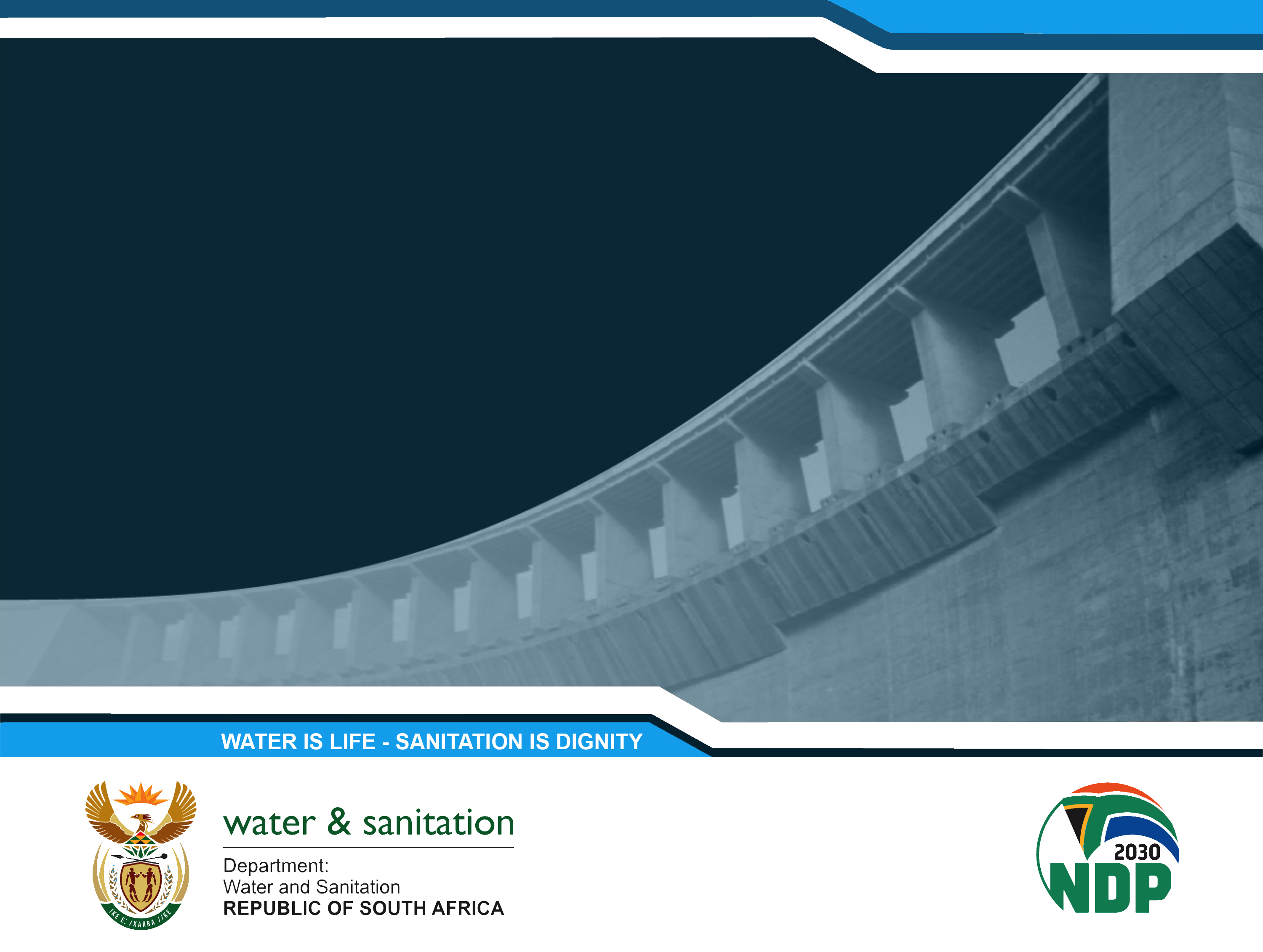 Water Services Drop Programmes 2023 Reports: 
Group 3 Average performing municipalities
PRESENTATION TITLE
Action Plan to address 2023 Blue , Green and No Drop Results
Presented by:	Name Surname
Designation:		Director
Directorate:		Communication Services

Date:			15 April 2019
Facilitated by:	Ms Anet Muir
Designation:	DWS Chief Director: Water Use 	 	              Compliance and Enforcement
                             
18 January 2024
Drinking Water (Blue Drop)
Wastewater (Green Drop)
Water Conservation and Demand Management (No Drop)
Part A: Summary of key results (1)
Introduction
This group consists of 27 municipalities that scored average across their water supply systems in 2023 full Blue Drop and or 2022 full Green Drop Assessments

Key Positive  Results
Across the 27 municipalities, on average 99%  of the required supervisors’ posts  are filled with properly qualified supervisors (Blue Drop); (81% Green Drop)
89% of the required qualified engineering posts across the 27 municipalities are filled
Across the 27 municipalities, the average Blue Drop infrastructure condition is 75%. Fifteen of the 27 municipalities scored higher than 80% for Blue Drop infrastructure condition (good or excellent), 11 had infrastructure in an average condition and one had no Technical Site Assessment as it did not have a water treatment works
Based on water quality tests carried out by the 27 municipalities in this group during the 2021/2022 municipal financial year, 88% of systems achieved excellent or good, 12% of systems unacceptable chemical water quality compliance
2
[Speaker Notes: Across the 27 municipalities, the average Green Drop infrastructure condition is 68%.  8 of the 27 municipalities scored good or excellent for Green Drop infrastructure condition, 15 had infrastructure in an average condition and 4 municipalities had poor treatment worse in poor Green Drop Infrastructure condition.]
Summary of key results (2)
Key Negative Results
Many of the 27 municipalities had less than average (poor or critical) scores for some of their water supply systems and wastewater systems
Of the 27 municipalities, 6 scored poor or critical for 2023 No Drop
22 of the 27 municipalities had NRW of 30% or higher
Across the 27 municipalities, the average %NRW is 42%  with 10 municipalities having an average higher than 50%.  5 of these 10 municipalities' %NRW is above 60%
17 of the 27 municipalities scored unsatisfactory for operational monitoring
Across the 27 municipalities, the average Green Drop infrastructure condition is 68%. Four municipalities had Green Drop Infrastructure in a poor condition
Across the 27 municipalities, there is on average a shortfall of 32% of the required properly qualified process controllers (Blue Drop); (35% Green Drop)
Shortfall levels of qualified scientists is at 37%
Ten of the 27 municipalities are not able to, or are only partially able to,  provide the requested financial information e.g operations and maintenance budget, capital budget, percentage expenditure on O&M, asset value
3
Summary of key results (3)
Key Negative Results continued

Of the 27 municipalities, 23 (85%) are failing to conduct the required compliance monitoring (testing) for wastewater (required by law)
Of the 27 municipalities, 17 (63%) are failing to conduct the required tests for drinking water (required by law)
Based on water quality tests carried out by the 27 municipalities in this group during the 2021/2022 municipal financial year 45% of systems achieved excellent or good, 55% unacceptable  microbiological water quality compliance 
13 municipalities failed to issue advisory notices for 103 drinking water systems which did not meet chemical or microbiological water quality standards during testing in this time period – this is against the law
4
PART B: Analysis of results
The average performing municipalities are well staffed in terms of qualified supervisors and engineers, but have severe shortage of certified process controllers and scientists
The shortages of certified process controllers and scientists may partially explain the relatively poor performance of this group of municipalities in terms of compliance monitoring i.e carrying out the required tests, given that generally process controllers are responsible for daily on-site testing
Drinking water infrastructure is generally in a good condition.  This indicates that non–infrastructure factors such as hiring certified process controllers are more important than infrastructure factors in terms of explaining lapses in performance for drinking water
The municipalities in this group have relatively high NRW, which in turn indicates ineffective maintenance and management to minimise losses as well as ineffective billing and revenue collection systems
The relatively poor condition of wastewater infrastructure is an indication of a lack of prioritisation of maintenance of  wastewater infrastructure in particular
5
PART C: LESSONS TO BE LEARNT FROM MUNICIPALITIES THAT SCORED GOOD OR EXCELLENT
Key positive results of the 12 Good or Excellent performing municipalities

Across the twelve municipalities, on average 80%  of the required process controller  posts are filled with properly qualified process controllers (Blue Drop); (92% Green Drop)
 Across the twelve municipalities, on average 98%  of the required supervisors’ posts are filled with properly qualified supervisors (Blue Drop); (96% Green Drop)
Shortfall levels of qualified scientists and engineers are also extremely low across all the 12 municipalities
Of the 12 municipalities, 9 (75%) are regularly carrying out the required tests for drinking water (same for wastewater)
These 12 municipalities are able to provide almost all the requested financial information e.g. operations and maintenance budget, capital budget, percentage expenditure on O&M, asset value 
Across the 12 municipalities, the average Blue Drop infrastructure condition is 85% (81% for Green Drop). Eleven of the 12 municipalities scored higher than 80% for Blue Drop infrastructure condition (good or excellent) - one had infrastructure in an average condition); (8 for Green Drop)
Across the 12 municipalities, the average NRW is 29% 
Across the 12 municipalities there is a 100%  excellent compliance with chemical standards for drinking water quality 
Across the 12 municipalities there is 91% good or excellent compliance with  microbiological standards for drinking water
6
LESSONS TO BE LEARNT FROM MUNICIPALITIES THAT SCORED GOOD OR EXCELLENT (2)
The results indicate that the best performing municipalities generally:
Have adequate staff with the right qualifications
Keep their infrastructure in a well-maintained condition
Have relatively low NRW, which in turn indicates effective maintenance and management to minimise losses as well as effective billing and revenue collection systems
Have effective compliance and operational monitoring systems, i.e. they carry out required water quality tests and ensure that proper processes are followed 
Have effective financial  and asset management systems in place and are able to  accurately report on their budgets and expenditure and assets
7
PART C: Additional actions to be taken
DWS to increase awareness of assistance available of registration of plant and Process Controllers over the next 3 months
All Municipalities to ensure registration of plant, Process Controllers and upload monitoring data on IRIS with DWS support within 6 months
WSA to assess their compliance against the new Regulations 3630 on classification of works and Process Controller registration and ensure compliance by 26 June 2025
Where under performance against KPAs are identified in BD, GD and ND reports these must be listed in the risk registers and discussed in Risk Management and Council meetings within 2 months
Provincial Offices of DWS and Municipalities must also engage the media and Public about individual BD, GD & ND results to ensure they are well understood over the next 2 months
National Treasury to renew the Local Governments fiscal framework, including the financial viability of Municipalities and water services with high percentages of indigent population 
WSA to plan to recruit Supervisors, Engineers, Process Controllers & Scientists to replace the aging workforce (ongoing)
8
PART C: Additional actions to be taken
WSA to partner with private sector and civil society where possible and feasible to improve service delivery and to protect infrastructure (e.g. PPP, collaboration with Industry) supported by the Strategic Water Sector Partnership Network and Water Partnership Office (ongoing)
CoGTA, DWS & DHS to increase awareness of what the MIG and other Infrastructure Grant can fund within 6 months
WSAs should plan to invest a portion of revenue for Infrastructure renewal
National Government should implement an awareness campaign to address the culture on non-payments for water services over the next 3 months
WSAs should also engage with their communities to address non-payment (ongoing)
WSAs must focus on upskilling of existing staff with support of training bodies 
WSAs to consider long-term planning (20y)
WSA to assess possibility of obtaining direct feed from Eskom for their water and sanitation infrastructure to enable exemption from loadshedding
DWS commits to continue with BD, GD & ND
9
Annexure : List of Municipalities
10